The Kingdom of Kush
History Alive
Chapter 10
Kush
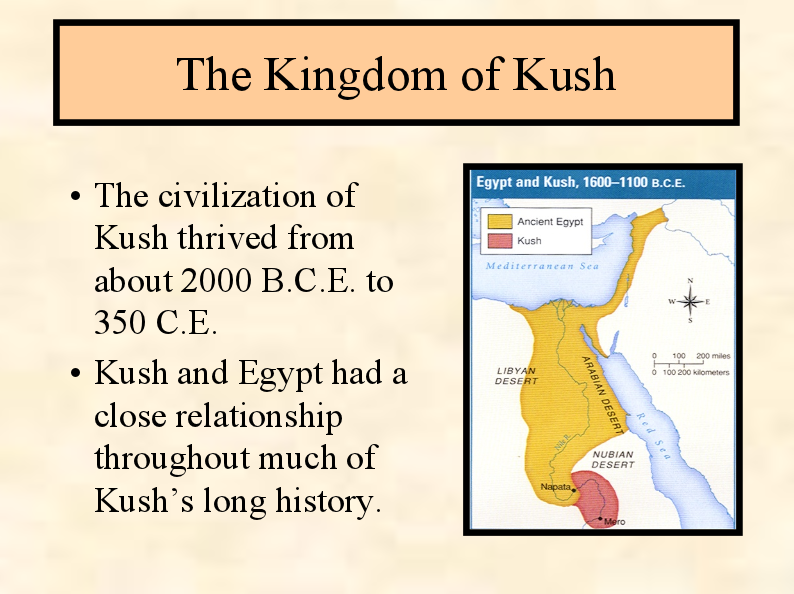 Egypt’s neighbor to the south.
African Kingdom
Thrived between 
     2000 B.C.E. and 350 C.E.
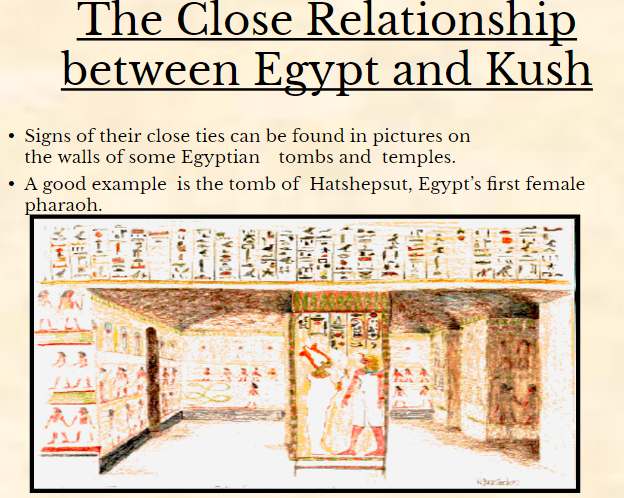 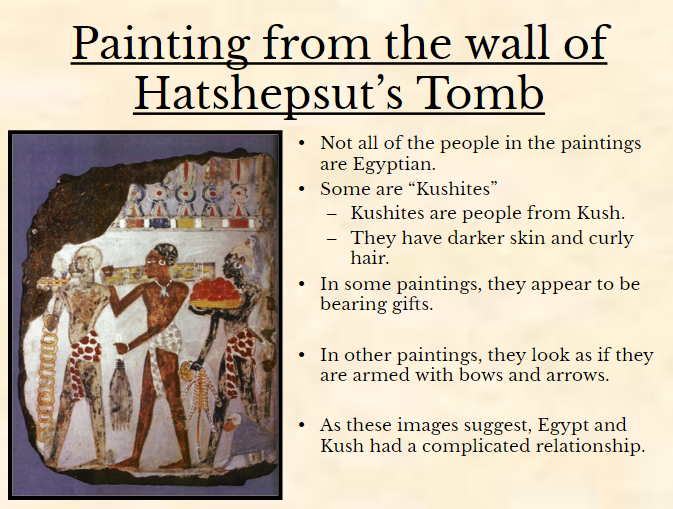 So who are these people
Why does Nubia and Kush appear to be the same place?
Nubia - forgotten Kingdom 4.55

Kush Empire - 2.24
Gold Mines
Kush was known for it’s gold mines.
Another word for Kush is Nubia .  
Nub is the Egyptian word for Gold.
Here are some primary sources
An ancient panning basin
Papyrus map showing roads to gold mines
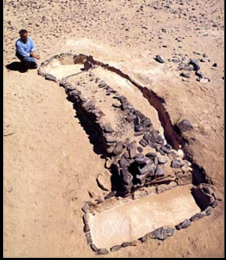 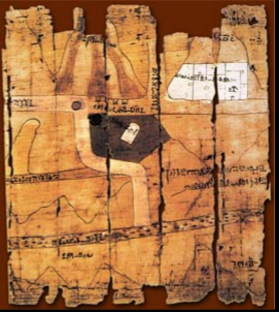 courtesy of Egyptian Museum Turin, Italy
courtesty of A. Castiglioni
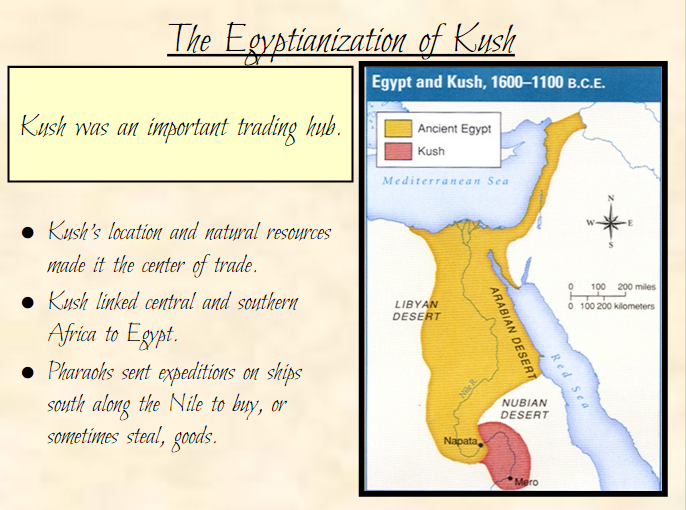 Important Trading Hub
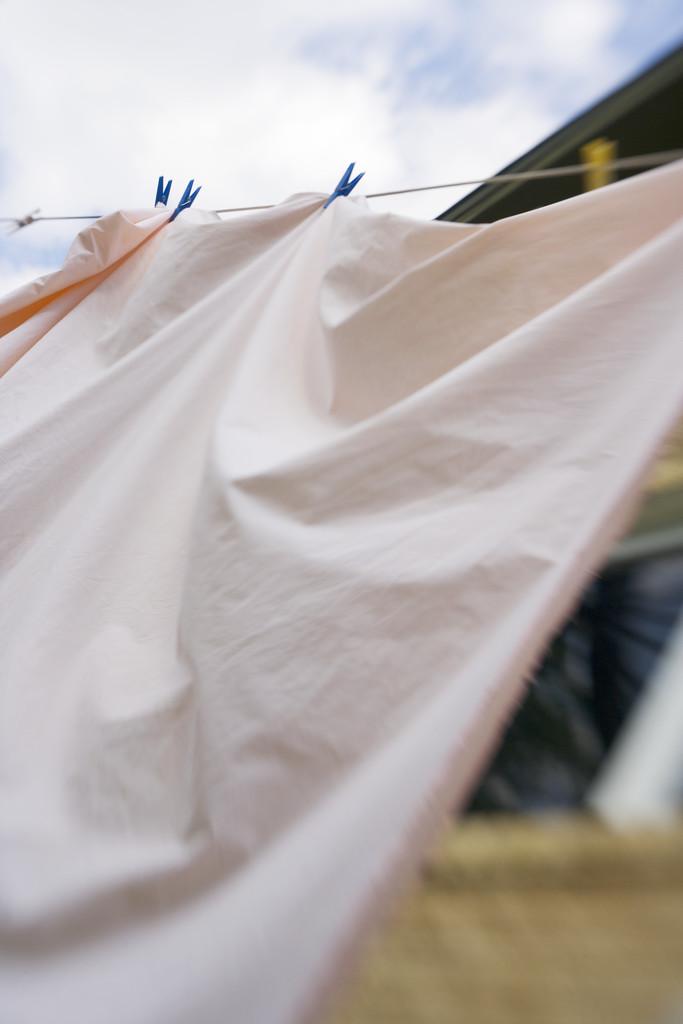 Egyptians traded:
Grain
Beer
linens
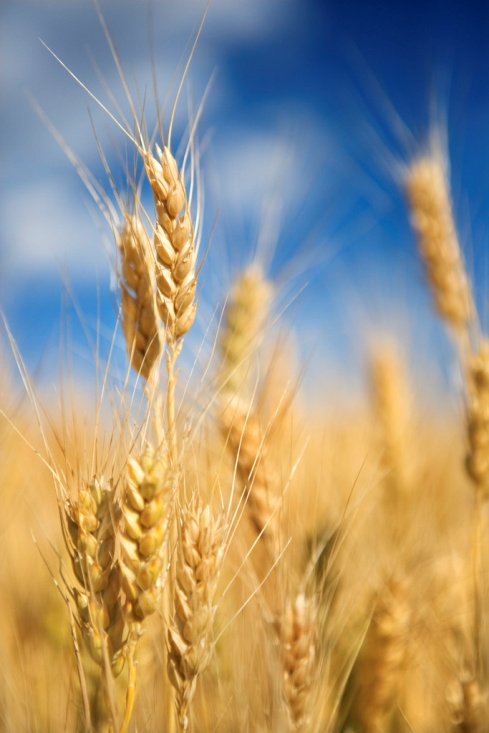 For Kush’s
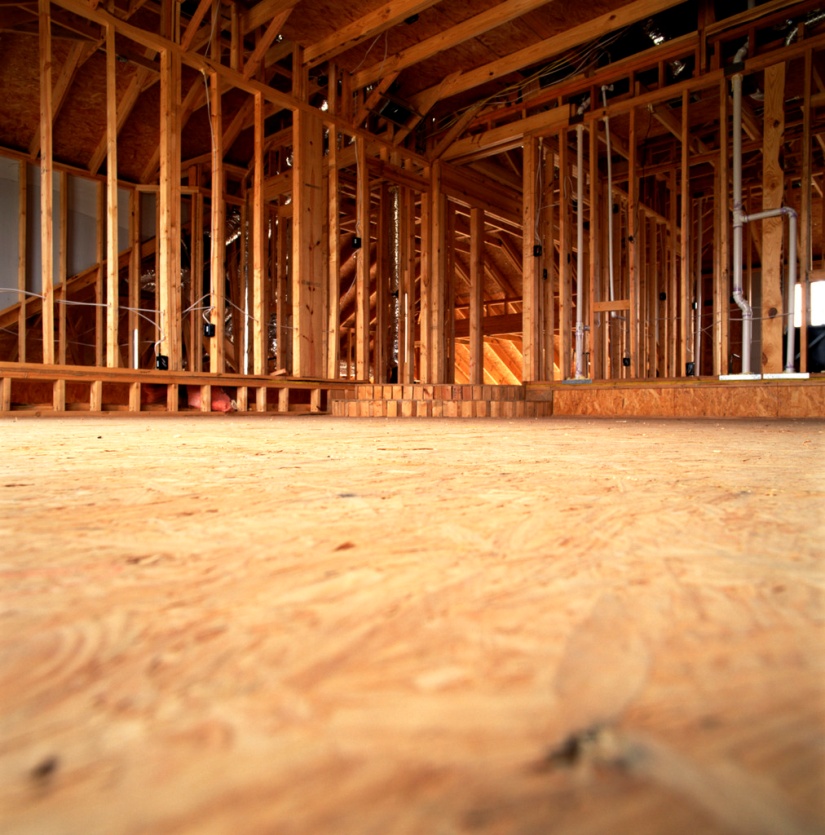 Gold
Ivory
Leather
timber
New Kingdom
Egypt controlled Kush
1600 – 1100 B.C.E.
Appointed a governor.
Kush paid tribute to Egypt
Tribute-wealth sent from one country or ruler to another as a sign that the other is superior.
Kush became Egyptianized
Kushites spoke and wrote in Egyptian.
Worshipped Egyptian Gods.
Wore Egyptian Clothing.
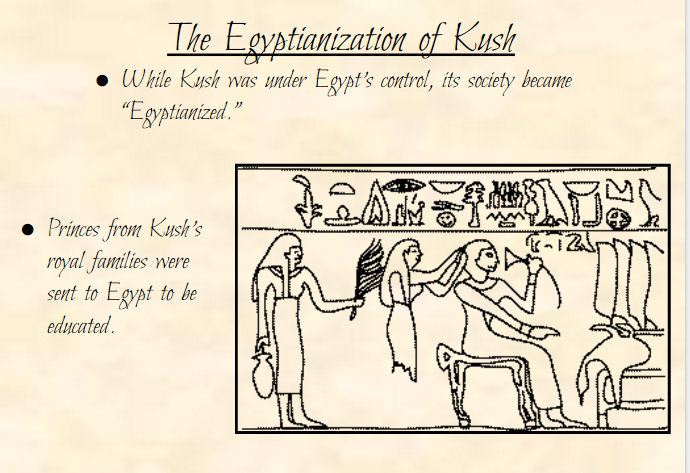 Kush’s Archers
Were hired to fight in Egypt’s army.
Princes from Kush’s royal families were sent to Egypt to be educated.
Archer - a person who shoots with a bow and arrow
Egypt’s New Kingdom collapses
Around 1100 B.C.E.
Kush gains its independence.’
Egyptian culture persisted
about 900 BCE a new line of Kush kings was established - these kings continued to follow Egyptian traditions
Kush Conquers Egypt
10 Egyptian Kingdoms fought for power.
In the mid 700s B.C.E. Kush took advantage of Egypt’s weakness and invaded Egypt.
King Piye became the new pharaoh from Kush
Kush ruled Egypt for 100 years
Called the Black Pharaohs
Did not want to tear Egypt down
Revive Egypt to its past Glory
Build magnificent Temples and Pyramids
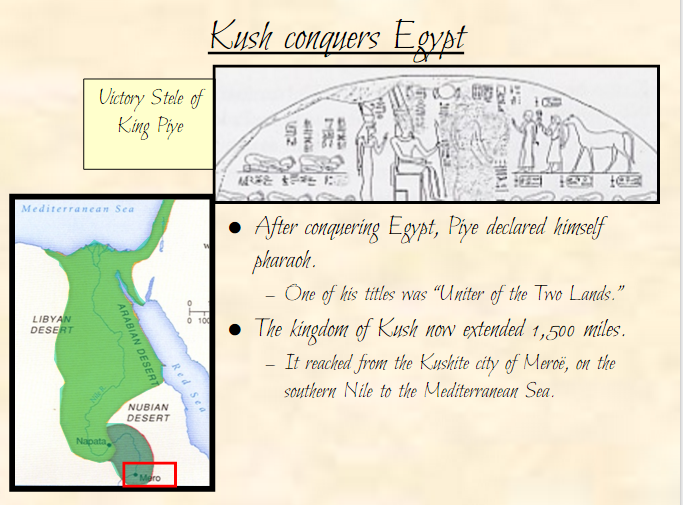 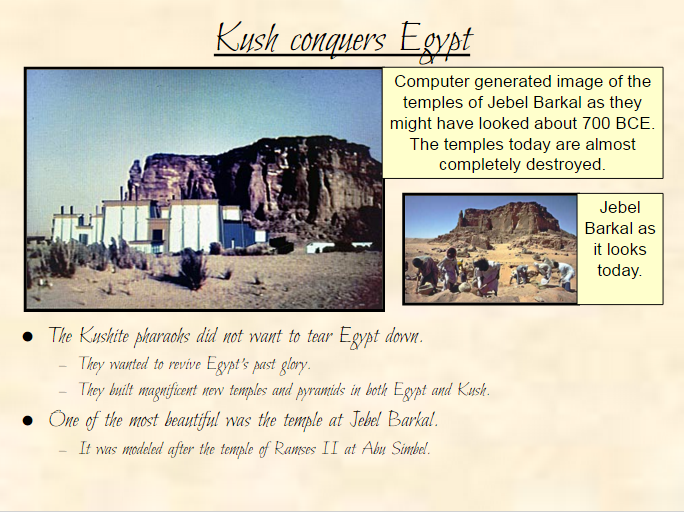 In 671 B.C.E.
Egypt invaded by the Assyrians.
Kushites tried to fight off the Assyrians.
Assyrians used advanced iron weaponry.
By 650 B.C.E.  The last of the Kushite pharaohs returned to Kush.
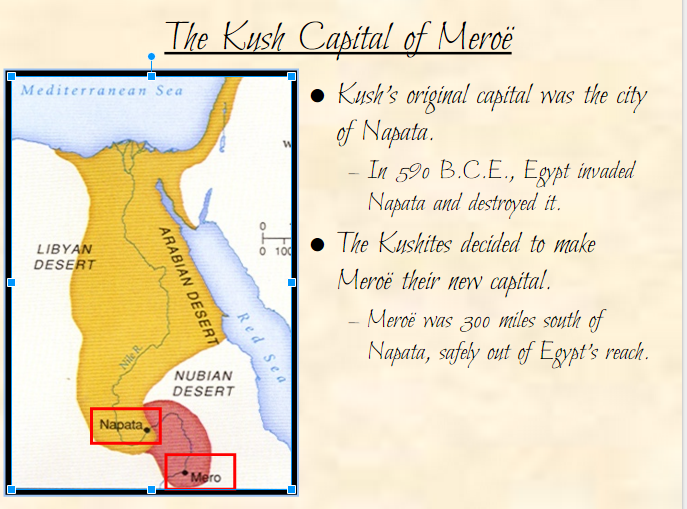 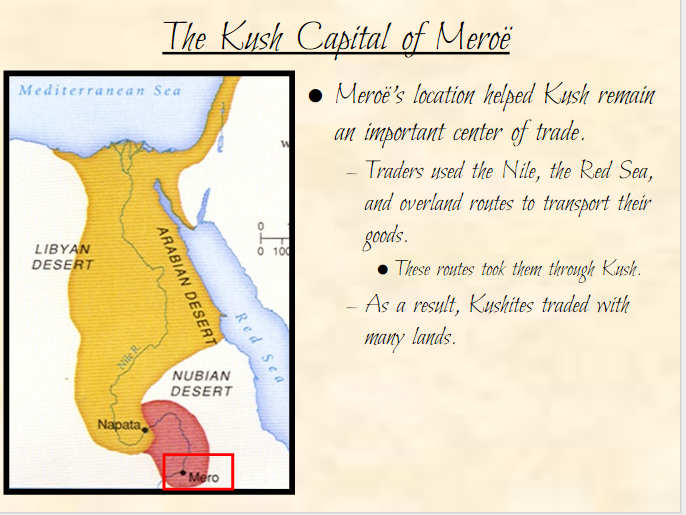 Meroe
The new capital and center of trade.
Produced iron for better weaponry.
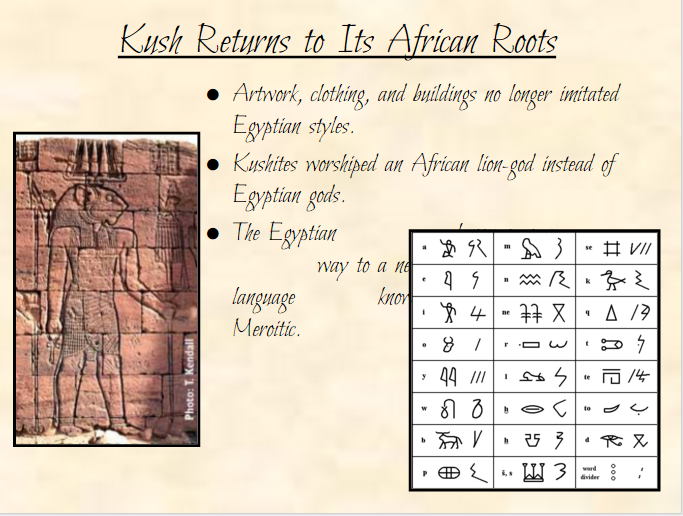 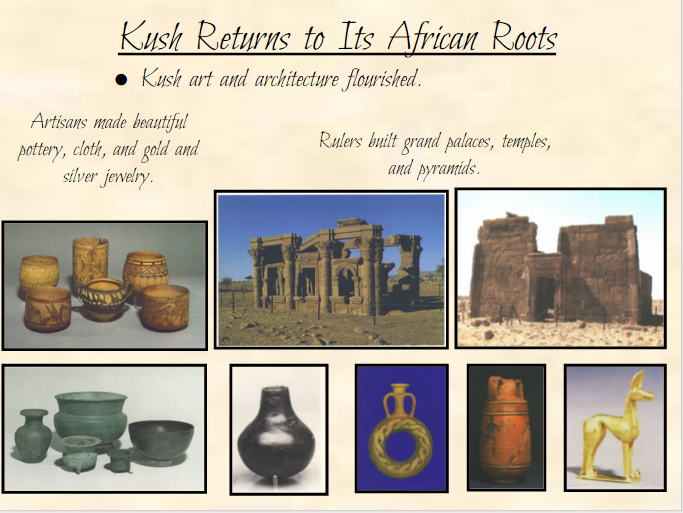 African Roots
Kush returns to its African roots.
Female leadership called kandakes or queen mothers.
Queen Amanierenas defended Kush against Rome.
Amanishakheto - another powerful queen
Warrior Queen - Amanishakheto
4.18
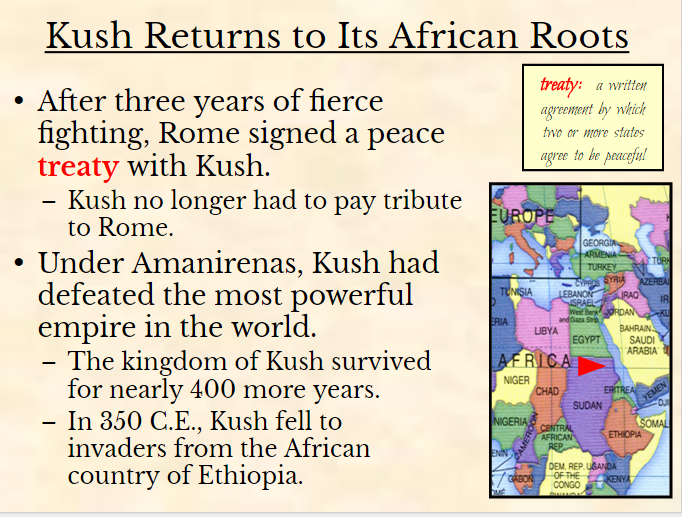 The End